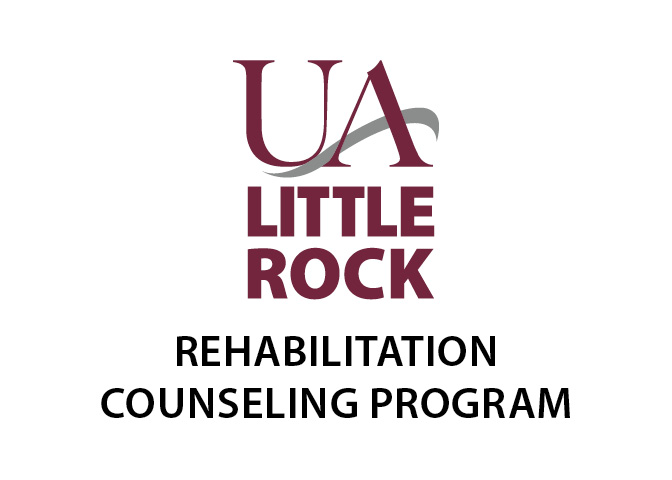 SITE SUPERVISIONAn On-line Guide
Counseling Supervision: Learning Objectives
At the end of this course, you will:
Be knowledgeable of the ethical requirements for supervision
Be able to define the role of the counseling supervisor
Understand the difference between clinical and administrative supervision
Understand different models of supervision
Be able to choose and effectively use a personal model of supervision
Counseling SupervisionMODULE 1WHY IS THIS ORIENTATION NEEDED?
Counseling Supervision: MODULE 1
WE ADHERE TO
Ethical Considerations:
CRCC Code of Ethics
ACA Code of Ethics
Standards:
ABEC
CACREP
Supervisor Qualifications
CACREP 2016 STANDARDS SECTION 3: PROFESSIONAL PRACTICE

P. Site supervisors have (1) a minimum of a master’s degree, preferably in counseling, or a related profession; (2) relevant certifications and/or licenses; (3) a minimum of two years of pertinent professional experience in the specialty area in which the student is enrolled; (4) knowledge of the program’s expectations, requirements, and evaluation procedures for students; and (5) relevant training in counseling supervision.

Q. Orientation, consultation, and professional development opportunities are provided by counselor education program faculty to site supervisors.
ABEC Standards and Agreement for LAC Supervision
Acceptable contacts are audio or video review, IPR, modeling, role-play, live observation, live supervision, self-reports, and co-therapy.  
2. The current Codes of Ethics that will regulate supervision are: the ACES standards and Code of Ethics for Counseling Supervisors, the ASGW Code of Ethics for Group, and the ACA Code of Ethics. These will be followed at all times. 
12. Liability insurance for supervision will be carried and the supervisee’s that are supervised will be encouraged to carry liability insurance.
Counseling Supervision: MODULE 1
Think back to your own practicum and internship experiences.

As a student and as a beginning counselor, what elements and styles of supervision helped you the most?

What did you find the least helpful?
Counseling Supervision: MODULE 1
Reflect
Why go through this training?
What are the ethical considerations in providing supervision?
What is supervision?
Is supervision clinical, administrative, both?
How proficient do you feel in each of these areas?
End  
Counseling Supervision: MODULE 1
Counseling Supervision MODULE 2ROLES AND FUNCTIONS
Counseling Supervision: MODULE 2
In this module, we will discuss:
What is supervision?
Is supervision: Clinical? Administrative? Both?
How well prepared do you feel to fulfill each of these roles?
Counseling Supervision: MODULE 2
Definition of Supervision:
An intervention provided by a more senior member of a profession to a more junior member of that same profession (Bernard & Goodyear, 2004)
Counseling Supervision: MODULE 2
The supervision relationship is:
Evaluative
Extends over time
Has simultaneous purposes of:
Enhancing professional functioning
Monitoring quality
Gatekeeping for the profession
Counseling Supervision: MODULE 2
How do you rate your skills for:
Evaluation of supervisees
Enhancement of supervisees’ skills
Monitoring of supervisees counseling relationships
Preventing incompetent, unethical or harmful counselors from practicing
Safeguarding the wellbeing of the client
Counseling Supervision: MODULE 2
Supervisory competence involves:
Understanding the supervisory roles and functions
Organizing the supervisory experience
Awareness of ethical and legal considerations
Having a working model of the supervisory process
Use that model to develop an effective supervisory relationship
Counseling Supervision: MODULE 2
}
Supervisory Roles and Functions:
Teacher		
Counselor	              	
Consultant			
Evaluator
Administrator
Social Role Model
Counseling Supervision: MODULE 2
Supervisor as Teacher:
Observe and evaluate counseling session interactions
Identify effective and ineffective interventions
Teach, demonstrate or model intervention techniques
Explain rationale underlying specific strategies
Interpret significant events in the counseling sessions
Counseling Supervision: MODULE 2
Supervisor as Teacher (cont.):
Identify issues of class, culture, and ethnicity in counseling sessions
Educate and provide resources for supervisory learning about the effects of these factors in counseling relationships
Model awareness and sensitivity to the issues in supervision
Counseling Supervision: MODULE 2
Supervisor as Counselor:
Explore supervisee’s feelings during counseling or supervision sessions
Explore supervisee’s feelings about specific techniques and interventions
Facilitate supervisee’s self-exploration of confidence or concerns in sessions
Help supervisee define personal growth areas
Provide opportunities for supervisee to process own affect or defenses
Counseling Supervision: MODULE 2
Supervisor as Counselor (cont.):
Help supervisee identify their values base, cultural background, and social awareness
Explore the possible effect of these on supervisee’s counseling style  and effectiveness
Counseling Supervision: MODULE 2
Supervisor as Evaluator:
Provide regular and systematic feedback and evaluation
Provide appropriate information to graduate program supervisor, prospective employers, licensing boards, and professional organizations
Provide references when requested by licensing boards or another agency
Counseling Supervision: MODULE 2
So far, we have focused mostly on CLINICAL supervision.
In many context and work settings, ADMINISTRATIVE supervision may be integral to the process. This can include case documentation, record keeping, eligibility determinations, standards and processes for protection of privacy and confidentiality, HIPAA or other legal/regulatory requirements, billing, etc. 
It might also include the time spent in individual or group supervision.
The supervision structure allows for this as part of the overall experience. This aspect cannot be the only focus of the experience.
Counseling Supervision: MODULE 2
CACREP 2016 STANDARDS SECTION 3: PROFESSIONAL PRACTICE requires at least 40 hours of direct service in the practicum and 240 hours of direct service in the internship. So, not more than 60% of the time can be in the non-direct or indirect service activities.

Both direct and indirect hours can be counted only if they involve activities related to clients and services specified in the practicum or internship agreement and plan.

Therefore, practicum and internship supervision will involve BOTH clinical and administrative supervision.
Counseling Supervision: MODULE 2
Administrative or other duties as assigned:
Advising – duty to warn, mandated reporting, court appearances, suicide protocols, crisis planning and response
Office stuff – record keeping, compliance with HIPAA or other legal/regulatory requirements, supplies, equipment
Organizational stuff – structure, protocols, policies, bureaucratic survival
Professional Credentials - Licensure/Certification
EndCounseling Supervision: MODULE 2
Counseling SupervisionMODULE 3MODELS OF SUPERVISION
Counseling Supervision: MODULE 3
Traditional Models - Psychotherapy or Theory-Based 
Psychodynamic, person-centered, cognitive behavioral, family systems, etc.
Teaches appropriate behaviors and interventions from those specific theoretical perspectives
Pays little or no attention to supervisee development or multicultural issues
Counseling Supervision: MODULE 3
Developmental Models
Supervisee moves from a placed of dependency, with limited skill and awareness to increasing levels of autonomy, awareness and skill.
Supervisors match training interventions to the supervisee’s level of development.
Counseling Supervision: MODULE 3
Examples of Developmental Models
Stoltenberg’s four stage model of supervisee development (1981)
Loganbill, Hardy & Delworth Model (1982)
Stoltenberg & Delworth Integrated Developmental Model (1987)
Skovholt & Ronnestal Model (1992)
Counseling Supervision: MODULE 3
Stoltenberg’s four stage model of supervisee development (1981)
1st Level – Dependent
Very dependent; lacks self- and other awareness
Is categorical in thinking related to theories and skills
Optimal Learning Environment 
Encourage autonomy within structure
Direct instruction, interpretation, support and awareness training
Counseling Supervision: MODULE 3
Stoltenberg’s Four Stage Model of Supervisee Development (1981)
2nd Level – Dependent Autonomous
Characterized by dependent/Autonomous conflict
Fluctuating motivation
Increased self-awareness
Optimal Learning Environment
Highly autonomous with low normative structure
Supervisor uses support, ambivalence clarification and less instruction
Counseling Supervision: MODULE 3
Stoltenberg’s Four Stage Model of Supervisee Development (1981)
3rd Level – Conditional Dependency
Characterized by emerging personal counselor identity
Increased insight, more consistent motivation, increased empathy
Optimal Learning Environment
More autonomy
Relationship with supervisor more as a peer
More mutual sharing and exemplification
Counseling Supervision: MODULE 3
Stoltenberg’s Four Stage Model of Supervisee Development (1981)
4th Level – Integrated
Adequate self- and other awareness
Insightful of own strengths and weaknesses
Has integrated the standards of the profession with their own counselor identity
Optimal Learning Environment
Relationship with supervisor is collegial
Counseling Supervision: MODULE 3
Social Role Model
Focuses on supervisor’s role as related to supervisee’s development
Examples
Bernard’s Discrimination Model (1979)
Holloway’s System Approach Supervision [SAS] (1985)
Counseling Supervision: MODULE 3
Social Role Model
Focuses on supervisor’s role as related to supervisee’s development
Primary range of roles include:
Teacher
Counselor
Consultant
Evaluator
Administrator
Counseling Supervision: MODULE 3
Bernard’s Discrimination Model (1979)
Originally developed to teach doctoral students how to provide supervision to Masters level students
Reduced supervision to its’ core tasks
Showed how supervisors need to act and what needed to be focused on
Counseling Supervision: MODULE 3
Bernard’s Discrimination Model (1979) (cont.)
Focus is on the supervisee’s:
Counseling performance or Process skills
Conceptualization skills or knowledge
Self awareness or Personalization skills
Professional role skills
Ethical behaviors
Counseling Supervision: MODULE 3
Bernard’s Discrimination Model (1979) (cont.)

Terminology:

Process Skills – range from simple active listening skills to more advanced skills of interpreting behavior
Conceptualization Skills – ability to make sense of the information the client is presenting, identify themes, discriminate what is essential from what is not
Counseling Supervision: MODULE 3
Bernard’s Discrimination Model (1979) (cont.)

Terminology:

Personalization Skills – all of the personal things the supervisee brings to their role as a counselor such as personality, cultural background, sensitivity towards others, sense of humor, etc.
Professional Behavior – ethical and legal issues, management/administrative skills, etc.
EndCounseling Supervision: MODULE 3
Counseling SupervisionMODULE 4UA LITTLE ROCK FIELDWORK
Our Program
Master of Arts in Counseling with an Emphasis in Rehabilitation Counseling

Accredited by CACREP and subject to their standards for Rehabilitation Counseling programs

60 hour program (Fieldwork is 15 hours) 
COUN 7365 Rehabilitation Counseling Practicum 3 semester hours
COUN 7660 Rehabilitation Counseling Internship 12* semester hours
 (*two six semester hour sections taken concurrently or consecutively)
Student Responsibilities
All sections are on-line utilizing the Blackboard Learning Platform
Students are responsible for submitting an application for these courses during the terms preceding their anticipated starting date
Students are responsible for locating suitable sites and completing the required documentation
Students are required to obtain and maintain professional liability insurance during the entire time they are engaged in these courses
Students are encouraged to initiate the application process for licensure/certification during their practicum 
Students will be assigned to fieldwork sections by the Fieldwork Coordinator
Student Responsibilities
Each week practicum and internship students will:
Participate in Individual and Group Supervision with Faculty and Site supervisors
Participate in weekly discussion forums
Complete and submit all assignments on/before due date
Complete and submit weekly log
Other Requirements:
Practicum students will record 5 counseling sessions for review by supervisors (one of these must be as leader or co-leader of a group session)
Completion of all evaluations and other documentation
Required Fieldwork Hours
Requires completion of  2 sections of COUN 7660 (300 hours each)
Weekly Log
UNIVERSITY OF ARKANSAS AT LITTLE ROCK
MASTER OF ARTS IN COUNSELING
WITH EMPHASIS IN REHABILITATION COUNSELING   
PRACTICUM LOG - COUN 7365
This log is to be completed by the Practicum Student for every week during the Practicum and is to be submitted to the Site Supervisor and to the Faculty Supervisor. Faculty individual and group supervision hours do not count toward direct and indirect hour. However, site supervision does count toward indirect hours. ALL LOGS ARE TO BE TYPED AND SUBMITTED AS WORD OR PDF DOCUMENTS. 
Practicum Student Name: _______________________________________    Week of: ____________________
Practicum Site Name:  _______________________________________________________________________
Weekly Log
Weekly Log Entries
Direct Service - supervised use of counseling, consultation, or related professional skills with actual clients (can be individuals, couples, families, or groups) for the purpose of fostering social, cognitive, behavioral, and/or affective change. These activities must involve interaction with others and may include: (1) assessment, (2) counseling, (3) psycho-educational activities, and (4) consultation. 

The following would not be considered direct service: (1) observing others providing counseling or related services, (2) record keeping, (3) administrative duties, (4) clinical and/or administrative supervision.
Faculty Responsibilities
Provide an average of 1 hour per week of individual supervision for each student in the section
Provide an average of 1 ½ hours per week of group supervision for each course section
Review, analyze and grade all assignments, weekly logs and participation
Identify and resolve problems involving satisfactory progress, satisfactory skill level, ethical standards, compliance with school and site policies/procedures/standards and client care
Site Supervisor Responsibilities
Provide  an average of 1 hour per week of individual supervision for each student in the section
Provide training, space, equipment and support needed to complete the objectives of the course
Monitor and provide feedback on the student’s performance
Identify and report problems involving satisfactory progress, satisfactory skill level, ethical standards, compliance with school and site policies/procedures/standards and client care
Complete mid-term and end-of-term evaluations
End Counseling Supervision: MODULE 4
Counseling Supervision: Appendix
REVIEW OF STANDARDS 
PERTAINING TO SUPERVISION
CACREP 2016 STANDARDS SECTION 3: PROFESSIONAL PRACTICE
Professional practice, which includes practicum and internship, provides for the application of theory and the development of counseling skills under supervision. These experiences will provide opportunities for students to counsel clients who represent the ethnic and demographic diversity of their community. 
The following standards apply to entry-level programs for which accreditation is being sought.
CACREP 2016 STANDARDS SECTION 3: PROFESSIONAL PRACTICE
ENTRY-LEVEL PROFESSIONAL PRACTICE
A. Students are covered by individual professional counseling liability insurance policies while enrolled in practicum and internship.
B. Supervision of practicum and internship students includes program-appropriate audio/video recordings and/or live supervision of students’ interactions with clients.
C. Formative and summative evaluations of the student’s counseling performance and ability to integrate and apply knowledge are conducted as part of the student’s practicum and internship.
CACREP 2016 STANDARDS SECTION 3: PROFESSIONAL PRACTICE
ENTRY-LEVEL PROFESSIONAL PRACTICE
D. Students have the opportunity to become familiar with a variety of professional activities and resources, including technological resources, during their practicum and internship.
E. In addition to the development of individual counseling skills, during either the practicum or internship, students must lead or co-lead a counseling or psychoeducational group.
CACREP 2016 STANDARDS SECTION 3: PROFESSIONAL PRACTICE
PRACTICUM

F. Students complete supervised counseling practicum experiences that total a minimum of 100 clock hours over a full academic term that is a minimum of 10 weeks. 

G. Practicum students complete at least 40 clock hours of direct service with actual clients that contributes to the development of counseling skills.
CACREP 2016 STANDARDS SECTION 3: PROFESSIONAL PRACTICE
PRACTICUM

H. Practicum students have weekly interaction with supervisors that averages one hour per week of individual and/or triadic supervision throughout the practicum by (1) a counselor education program faculty member, (2) a student supervisor who is under the supervision of a counselor education program faculty member, or (3) a site supervisor who is working in consultation on a regular schedule with a counselor education program faculty member in accordance with the supervision agreement.
CACREP 2016 STANDARDS SECTION 3: PROFESSIONAL PRACTICE
PRACTICUM

I. Practicum students participate in an average of 1½ hours per week of group supervision on a regular schedule throughout the practicum. Group supervision must be provided by a counselor education program faculty member or a student supervisor who is under the supervision of a counselor education program faculty member.
CACREP 2016 STANDARDS SECTION 3: PROFESSIONAL PRACTICE
INTERNSHIP

J. After successful completion of the practicum, students complete 600 clock hours of supervised counseling internship in roles and settings with clients relevant to their specialty area.

K. Internship students complete at least 240 clock hours of direct service.
CACREP 2016 STANDARDS SECTION 3: PROFESSIONAL PRACTICE
INTERNSHIP

L. Internship students have weekly interaction with supervisors that averages one hour per week of individual and/or triadic supervision throughout the internship, provided by (1) the site supervisor, (2) counselor education program faculty, or (3) a student supervisor who is under the supervision of a counselor education program faculty member.
CACREP 2016 STANDARDS SECTION 3: PROFESSIONAL PRACTICE
INTERNSHIP

M. Internship students  of 1½ hours per week of group supervision on a regular schedule throughout the internship. Group supervision must be provided by a counselor education program faculty member or a student supervisor who is under the supervision of a counselor education program faculty member.
CACREP 2016 STANDARDS SECTION 3: PROFESSIONAL PRACTICE
SUPERVISOR QUALIFICATIONS

N. Counselor education program faculty members serving as individual/triadic or group practicum/internship supervisors for students in entry-level programs have (1) relevant experience, (2) professional credentials, and (3) counseling supervision training and experience.
CACREP 2016 STANDARDS SECTION 3: PROFESSIONAL PRACTICE
SUPERVISOR QUALIFICATIONS

P. Site supervisors have (1) a minimum of a master’s degree, preferably in counseling, or a related profession; (2) relevant certifications and/or licenses; (3) a minimum of two years of pertinent professional experience in the specialty area in which the student is enrolled; (4) knowledge of the program’s expectations, requirements, and evaluation procedures for students; and (5) relevant training in counseling supervision.
CACREP 2016 STANDARDS SECTION 3: PROFESSIONAL PRACTICE
SUPERVISOR QUALIFICATIONS

Q. Orientation, consultation, and professional development opportunities are provided by counselor education program faculty to site supervisors. 

R. Written supervision agreements define the roles and responsibilities of the faculty supervisor, site supervisor, and student during practicum and internship. When individual/triadic practicum supervision is conducted by a site supervisor in consultation with counselor education program faculty, the supervision agreement must detail the format and frequency of consultation to monitor student learning.
CRCC Code of Ethics Standards
Section H: Supervision, Training, and Teaching 
H.1. Clinical Supervisor Responsibilities 
H.2. Clinical Supervisor Competence 
H.3. Roles and Relationships Between Clincial Supervisors and Supervisees
H.4. Supervision Evaluation, Remediation, and Endorsement 
H.5. Rehabilitation Counselor Educator Responsibilities 
H.6. Rehabilitation Counselor Educator Competence 
H.7. Roles and Relationships Between Educators and Students 
H.8. Education Evaluation, Remediation, and Endorsement
CRCC Code of Ethics Standards
H.1. Clinical Supervisor Responsibilities 

a. CLIENT WELFARE. A primary obligation of rehabilitation counselor supervisors is to monitor client welfare by overseeing supervisee performance and professional development. To fulfill these obligations, rehabilitation counselor supervisors meet or communicate regularly with supervisees to review the supervisees’ work and help them become prepared to serve a diverse client population.
CRCC Code of Ethics Standards
H.1. Clinical Supervisor Responsibilities 

b. REHABILITATION COUNSELOR CREDENTIALS. Rehabilitation counselor supervisors make reasonable efforts to ensure that supervisees communicate their qualifications to render services to their clients.
CRCC Code of Ethics Standards
H.1. Clinical Supervisor Responsibilities 

c. CLIENT RIGHTS AND INFORMED CONSENT. Rehabilitation counselor supervisors make supervisees aware of policies and procedures intended to protect the rights of clients, including the right to privacy and confidentiality in the counseling relationship. They ensure that supervisees are advised of their ethical obligations under the Code.
CRCC Code of Ethics Standards
H.1. Clinical Supervisor Responsibilities

d. SUPERVISEE RIGHTS AND INFORMED CONSENT FOR SUPERVISION. Rehabilitation counselor supervisors have an obligation to review, in writing and verbally, the rights and responsibilities of both the supervisor and supervisee. Rehabilitation counselor supervisors disclose to supervisees organizational policies and procedures to which supervisors are to adhere and the mechanisms for due process appeal of individual supervisor actions. Issues unique to the use of distance supervision are included.
CRCC Code of Ethics Standards
H.1. Clinical Supervisor Responsibilities 

e. EMERGENCIES AND ABSENCES. Rehabilitation counselor supervisors establish and communicate to supervisees the procedures for contacting them or, in their absence, alternative on-call supervisors to assist in handling crises.
CRCC Code of Ethics Standards
H.1. Clinical Supervisor Responsibilities
 
f. TERMINATION OF THE SUPERVISORY RELATIONSHIP. Supervisors or supervisees have the right to terminate the supervisory relationship with adequate notice. Reasons for considering termination are discussed, and both parties work to resolve differences. When termination is warranted, supervisors make appropriate referrals to possible alternative supervisors.
CRCC Code of Ethics Standards
H.2. CLINICAL SUPERVISOR COMPETENCE

a. SUPERVISOR PREPARATION. Prior to offering supervision services, rehabilitation counselor supervisors are trained in supervision methods and techniques. Rehabilitation counselor supervisors who offer supervision services regularly pursue continuing education activities, including both rehabilitation counseling and supervision topics and skills.
CRCC Code of Ethics Standards
H.2. CLINICAL SUPERVISOR COMPETENCE

b. CULTURAL DIVERSITY IN REHABILITATION COUNSELOR SUPERVISION. Rehabilitation counselor supervisors are sensitive to the role of cultural diversity in their relationships with supervisees. Rehabilitation counselor supervisors understand and use culturally sensitive and competent supervision practices. They assist supervisees in gaining knowledge, personal awareness, sensitivity, disposition, and skills necessary for becoming a culturally competent rehabilitation counselor working with a diverse client population.
CRCC Code of Ethics Standards
H.2. CLINICAL SUPERVISOR COMPETENCE

c. TECHNOLOGY-ASSISTED SUPERVISION. When using technology in supervision, rehabilitation counselor supervisors are competent in the use of that technology. Rehabilitation counselor supervisors take necessary precautions to protect the confidentiality of all information transmitted through any electronic means.
CRCC Code of Ethics Standards
H.3. ROLES AND RELATIONSHIPS BETWEEN CLINICAL SUPERVISORS AND SUPERVISEES
a. RELATIONSHIP BOUNDARIES WITH SUPERVISEES. Rehabilitation counselor supervisors are aware of the power differential in their relationships with supervisees. They do not engage in electronic and/or in- person interactions or relationships that knowingly compromise the supervisory relationship. Rehabilitation counselor supervisors consider and clearly discuss the risks and benefits of extending boundaries with their supervisees and take appropriate professional precautions to minimize the risk of harm to supervisees.
CRCC Code of Ethics Standards
H.3. ROLES AND RELATIONSHIPS BETWEEN CLINICAL SUPERVISORS AND SUPERVISEES

b. SEXUAL OR ROMANTIC RELATIONSHIPS WITH CURRENT SUPERVISEES. Rehabilitation counselor supervisors are prohibited from engaging in electronic and/or in-person sexual or romantic interactions or relationships with their current supervisees.
CRCC Code of Ethics Standards
H.3. ROLES AND RELATIONSHIPS BETWEEN CLINICAL SUPERVISORS AND SUPERVISEES

c. EXPLOITATIVE RELATIONSHIPS. Rehabilitation counselor supervisors do not engage in exploitative relationships with their supervisees.
CRCC Code of Ethics Standards
H.3. ROLES AND RELATIONSHIPS BETWEEN CLINICAL SUPERVISORS AND SUPERVISEES

d. HARASSMENT. Rehabilitation counselor supervisors do not condone or participate in any form of harassment, including sexual harassment.
CRCC Code of Ethics Standards
H.3. ROLES AND RELATIONSHIPS BETWEEN CLINICAL SUPERVISORS AND SUPERVISEES

e. RELATIONSHIPS WITH FORMER SUPERVISEES. Rehabilitation counselor supervisors are aware of the power differential in their relationships with former supervisees. Rehabilitation counselor supervisors discuss with former supervisees potential risks when they consider engaging in romantic, sexual, or other intimate relationships.
CRCC Code of Ethics Standards
H.3. ROLES AND RELATIONSHIPS BETWEEN CLINICAL SUPERVISORS AND SUPERVISEES

f. SUPERVISION OF RELATIVES AND FRIENDS. Rehabilitation counselor supervisors make every effort to avoid accepting close relatives, romantic partners, or friends as supervisees. When such circumstances cannot be avoided, rehabilitation counselor supervisors utilize a formal review mechanism.
CRCC Code of Ethics Standards
H.4. SUPERVISION EVALUATION, REMEDIATION, AND ENDORSEMENT

a. EVALUATION OF SUPERVISEES. Rehabilitation counselor supervisors document and provide supervisees with ongoing feedback regarding their performance and schedule periodic formal evaluative sessions throughout the supervisory relationship.
CRCC Code of Ethics Standards
H.4. SUPERVISION EVALUATION, REMEDIATION, AND ENDORSEMENT

b. GATEKEEPING AND REMEDIATION FOR SUPERVISEES. Through initial and ongoing evaluation, rehabilitation counselor supervisors are aware of and address supervisee limitations that might impede performance. If remedial assistance does not resolve concerns regarding supervisee performance and supervisees are unable to demonstrate they can provide competent professional services to a range of diverse clients, rehabilitation counselor supervisors may recommend dismissal from training programs or supervision settings. Rehabilitation counselor supervisors seek consultation and document their decisions to recommend dismissal. They make reasonable efforts to ensure that supervisees are aware of options available to them to address such decisions.
CRCC Code of Ethics Standards
H.4. SUPERVISION EVALUATION, REMEDIATION, AND ENDORSEMENT

c. REFERRING SUPERVISEES FOR COUNSELING. If supervisees request counseling or if counseling services are suggested as part of a remediation process, rehabilitation counselor supervisors assist  supervisees in identifying appropriate services. Rehabilitation counseling supervisors do not provide counseling services to supervisees but may address interpersonal competencies in terms of the impact of these issues on the supervisory relationship, professional functioning, and/or clients.
CRCC Code of Ethics Standards
H.4. SUPERVISION EVALUATION, REMEDIATION, AND ENDORSEMENT

d. ENDORSEMENT. Rehabilitation counselor supervisors endorse supervisees for certification, licensure, employment, or completion of academic or training programs based on satisfactory progress and observations while under supervision or training. Regardless of qualifications, rehabilitation counselor supervisors do not endorse supervisees whom they believe to be impaired in any way that would interfere with the performance of the duties associated with the endorsement.
ACA Code of Ethics
Section F Supervision, Training, and Teaching
Introduction
Counselor supervisors, trainers, and educators aspire to foster meaningful and respectful professional relationships and to maintain appropriate boundaries with supervisees and students in both face-to-face and electronic formats. They have theoretical and pedagogical foundations for their work; have knowledge of supervision models; and aim to be fair, accurate, and honest in their assessments of counselors, students, and supervisees.
ACA Code of Ethics
Section F Supervision, Training, and Teaching
F.1. Counselor Supervision and Client Welfare
a. Client Welfare
A primary obligation of counseling supervisors is to monitor the services provided by supervisees. Counseling supervisors monitor client welfare and supervisee performance and professional development. To fulfill these obligations, supervisors meet regularly with supervisees to review the supervisees’ work and help them become prepared to serve a range of diverse clients. Supervisees have a responsibility to understand and follow the ACA Code of Ethics.
ACA Code of Ethics
Section F Supervision, Training, and Teaching
F.1. Counselor Supervision and Client Welfare
b. Counselor Credentials
Counseling supervisors work to ensure that supervisees communicate their qualifications to render services to their clients.
ACA Code of Ethics
Section F Supervision, Training, and Teaching
F.1. Counselor Supervision and Client Welfare
c. Informed Consent and Client Rights
Supervisors make supervisees aware of client rights, including the protection of client privacy and confidentiality in the counseling relationship. Supervisees provide clients with professional disclosure information and inform them of how the supervision process influences the limits of confidentiality. Supervisees make clients aware of who will have access to records of the counseling relationship and how these records will be stored, transmitted, or otherwise reviewed.
ACA Code of Ethics
Section F Supervision, Training, and Teaching
F.2. Counselor Supervision Competence
a. Supervisor Preparation
Prior to offering supervision services, counselors are trained in supervision methods and techniques. Counselors who offer supervision services regularly pursue continuing education activities, including both counseling and supervision topics and skills.
ACA Code of Ethics
Section F Supervision, Training, and Teaching
F.2. Counselor Supervision Competence
b. Multicultural Issues/Diversity in Supervision
Counseling supervisors are aware of and address the role of multiculturalism/diversity in the supervisory relationship.
c. Online Supervision
When using technology in supervision, counselor supervisors are competent in the use of those technologies. Supervisors take the necessary precautions to protect the confidentiality of all information transmitted through any electronic means.
ACA Code of Ethics
Section F Supervision, Training, and Teaching
F.3. Supervisory Relationship
a. Extending Conventional Supervisory Relationships
Counseling supervisors clearly define and maintain ethical professional, personal, and social relationships with their supervisees. Supervisors consider the risks and benefits of extending current supervisory relationships in any form beyond conventional parameters. In extending these boundaries, supervisors take appropriate professional precautions to ensure that judgment is not impaired and that no harm occurs.
ACA Code of Ethics
Section F Supervision, Training, and Teaching
F.3. Supervisory Relationship
b. Sexual Relationships
Sexual or romantic interactions or relationships with current  supervisees are prohibited. This prohibition applies to both in-person and electronic interactions or relationships.
c. Sexual Harassment
Counseling supervisors do not condone or subject supervisees to sexual harassment.
ACA Code of Ethics
Section F Supervision, Training, and Teaching
F.3. Supervisory Relationship
d. Friends or Family Members
Supervisors are prohibited from engaging in supervisory relationships with individuals with whom they have an inability to remain objective.
ACA Code of Ethics
Section F Supervision, Training, and Teaching
F.4. Supervisor Responsibilities
a. Informed Consent for Supervision
Supervisors are responsible for incorporating into their supervision the principles of informed consent and participation. Supervisors inform supervisees of the policies and procedures to which supervisors are to adhere and the mechanisms for due process appeal of individual supervisor actions. The issues unique to the use of distance supervision are to be included in the documentation as necessary.
ACA Code of Ethics
Section F Supervision, Training, and Teaching
F.4. Supervisor Responsibilities
b. Emergencies and Absences
Supervisors establish and communicate to supervisees procedures for contacting supervisors or, in their absence, alternative on-call supervisors to assist in handling crises.
c. Standards for Supervisees
Supervisors make their supervisees aware of professional and ethical standards and legal responsibilities.
ACA Code of Ethics
Section F Supervision, Training, and Teaching
F.4. Supervisor Responsibilities
d. Termination of the Supervisory Relationship
Supervisors or supervisees have the right to terminate the supervisory relationship with adequate notice. Reasons for considering termination are discussed, and both parties work to resolve differences. When termination is warranted, supervisors make appropriate referrals to possible alternative supervisors.
ACA Code of Ethics
Section F Supervision, Training, and Teaching
F.5. Student and Supervisee Responsibilities
a. Ethical Responsibilities
Students and supervisees have a responsibility to understand and follow the ACA Code of Ethics. Students and supervisees have the same obligation to clients as those required of professional counselors.
ACA Code of Ethics
Section F Supervision, Training, and Teaching
F.5. Student and Supervisee Responsibilities
b. Impairment
Students and supervisees monitor themselves for signs of impairment from their own physical, mental, or emotional problems and refrain from offering or providing professional services when such impairment is likely to harm a client or others. They notify their faculty and/or supervisors and seek assistance for problems that reach the level of professional  impairment, and, if necessary, they limit, suspend, or terminate their professional responsibilities until it is determined that they may safely resume their work.
ACA Code of Ethics
Section F Supervision, Training, and Teaching
F.5. Student and Supervisee Responsibilities
c. Professional Disclosure
Before providing counseling services, students and supervisees disclose their status as supervisees and explain how this status affects the limits of confidentiality. Supervisors ensure that clients are aware of the services rendered and the qualifications of the students and supervisees rendering those services. Students and supervisees obtain client permission before they use any information concerning the counseling relationship in the training process.
ACA Code of Ethics
Section F Supervision, Training, and Teaching
F.6. Counseling Supervision Evaluation, Remediation, and Endorsement
a. Evaluation
Supervisors document and provide supervisees with ongoing feedback regarding their performance and schedule periodic formal evaluative sessions throughout the supervisory relationship.
ACA Code of Ethics
Section F Supervision, Training, and Teaching
F.6.b. Gatekeeping and Remediation
Through initial and ongoing evaluation, supervisors are aware of supervisee limitations that might impede performance. Supervisors assist supervisees in securing remedial assistance when needed. They recommend dismissal from training programs, applied counseling settings, and state or voluntary professional credentialing processes when those supervisees are unable to demonstrate that they can provide competent professional services to a range of diverse clients. Supervisors seek consultation and document their decisions to dismiss or refer supervisees for assistance. They ensure that supervisees are aware of options available to them to address such decisions.
ACA Code of Ethics
Section F Supervision, Training, and Teaching
F.6.c. Counseling for Supervisees
If supervisees request counseling, the supervisor assists the supervisee in identifying appropriate services. Supervisors do not provide counseling services to supervisees. Supervisors address interpersonal competencies in terms of the impact of these issues on clients, the supervisory relationship, and professional functioning.
ACA Code of Ethics
Section F Supervision, Training, and Teaching
F.6.d. Endorsements
Supervisors endorse supervisees for certification, licensure, employment, or completion of an academic or training program only when they believe that supervisees are qualified for the endorsement. Regardless of qualifications, supervisors do not endorse supervisees whom they believe to be impaired in any way that would interfere with the performance of the duties associated with the endorsement.
ACA Code of Ethics
Section F Supervision, Training, and Teaching
F.7. Responsibilities of Counselor Educators
F.7.a. Counselor Educators
Counselor educators who are responsible for developing, implementing, and supervising educational programs are skilled as teachers and practitioners. They are knowledgeable regarding the ethical, legal, and regulatory aspects of the profession; are skilled in applying that knowledge; and make students and supervisees aware of their responsibilities. Whether in traditional, hybrid, and/or online formats, counselor educators conduct counselor education and training programs in an ethical manner and serve as role models for professional behavior.
ACA Code of Ethics
Section F Supervision, Training, and Teaching
F.7. Responsibilities of Counselor Educators
F.7.i. Field Placements
Counselor educators develop clear policies and provide direct assistance within their training programs regarding appropriate field placement and other clinical experiences. Counselor educators provide clearly stated roles and responsibilities for the student or supervisee, the site supervisor, and the program supervisor. They confirm that site supervisors are qualified to provide supervision in the formats in which services are provided and inform site supervisors of their professional and ethical responsibilities in this role.
End Counseling Supervision: MODULE 5